Что такое Движение Ворлдскиллс?
Союз «Молодые профессионалы (Ворлдскиллс Россия)» – официальный оператор международного некоммерческого движения WorldSkills International.
Наша цель: популяризации рабочих профессий.
Наша миссия: создавать условия для людей, которые хотят профессиональной самореализации. 
Наш девиз: «Делай мир лучше силой своего мастерства!»
Механизм WorldSkills — это проведение соревнований по 45 профессиональным компетенциям.
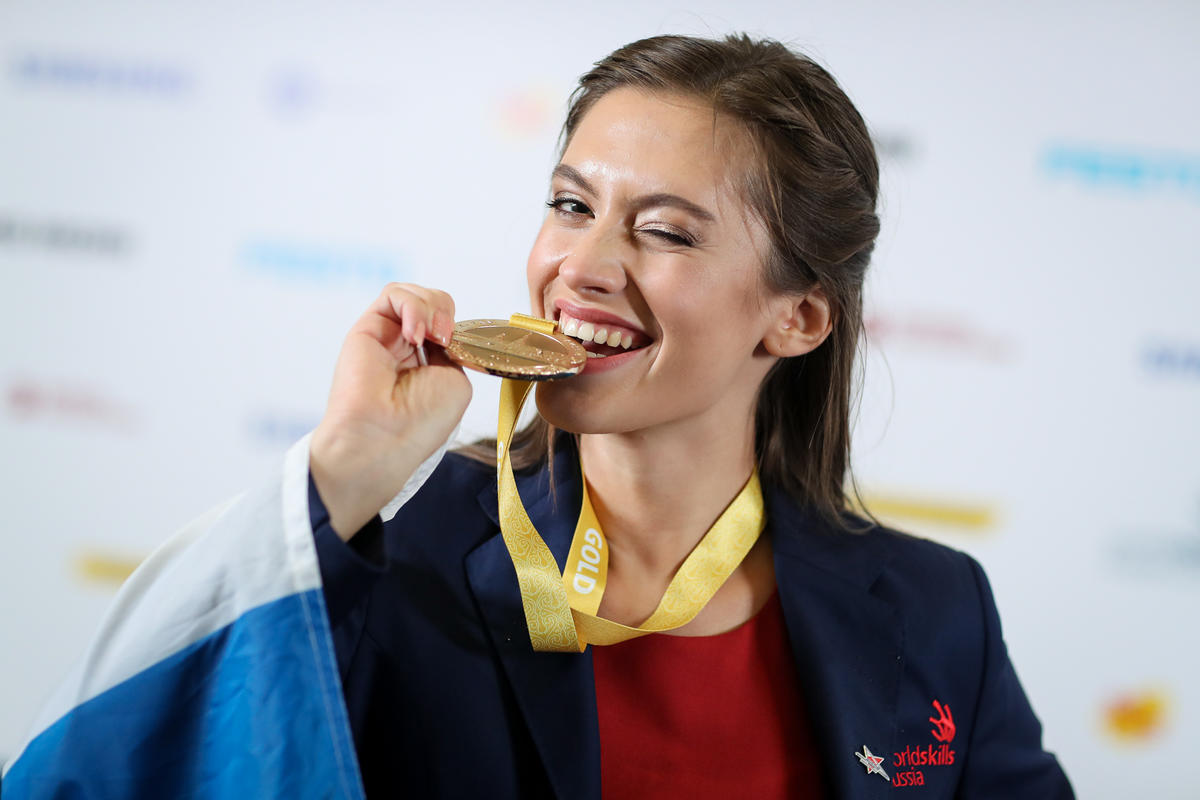 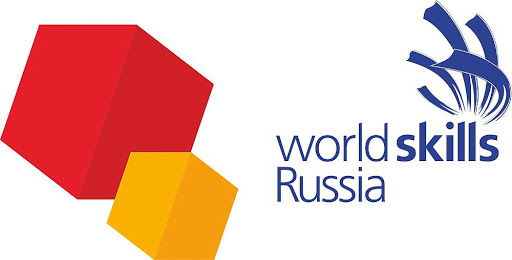 2
Ворлдскиллс Россия в Барнаульском государственном педагогическом колледже
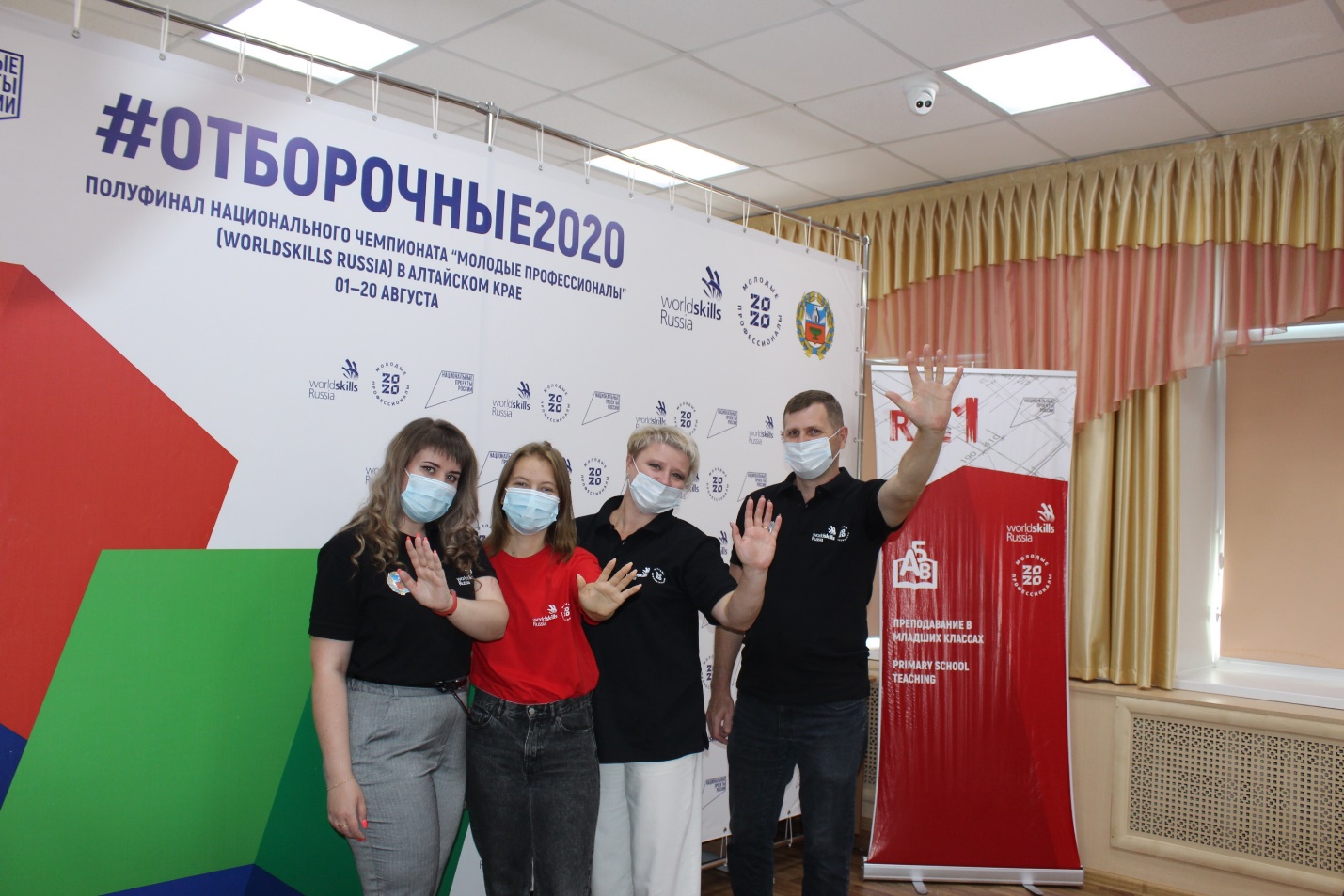 Компетенция «Преподавание в младших классах»
Отборочные соревнования на право участия в Финале VIII Национального чемпионата «Молодые профессионалы» (WorldSkills Russia)
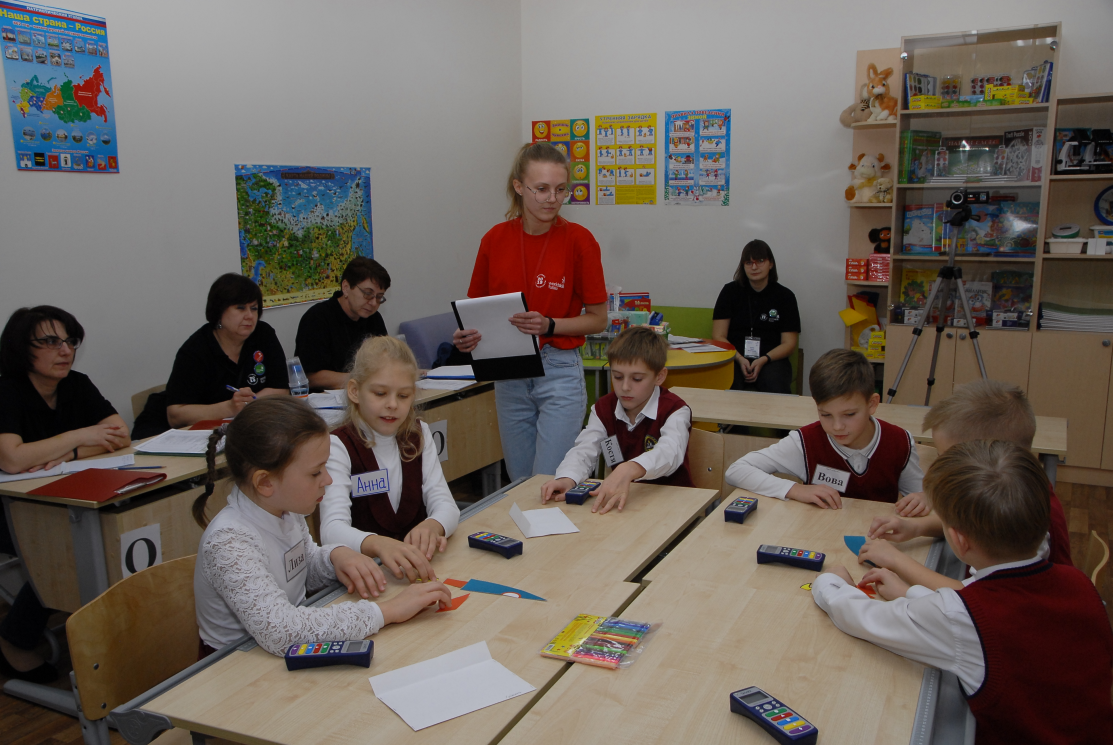 Региональный чемпионат
«Молодые профессионалы» (WorldSkillsRussia) Алтайского края
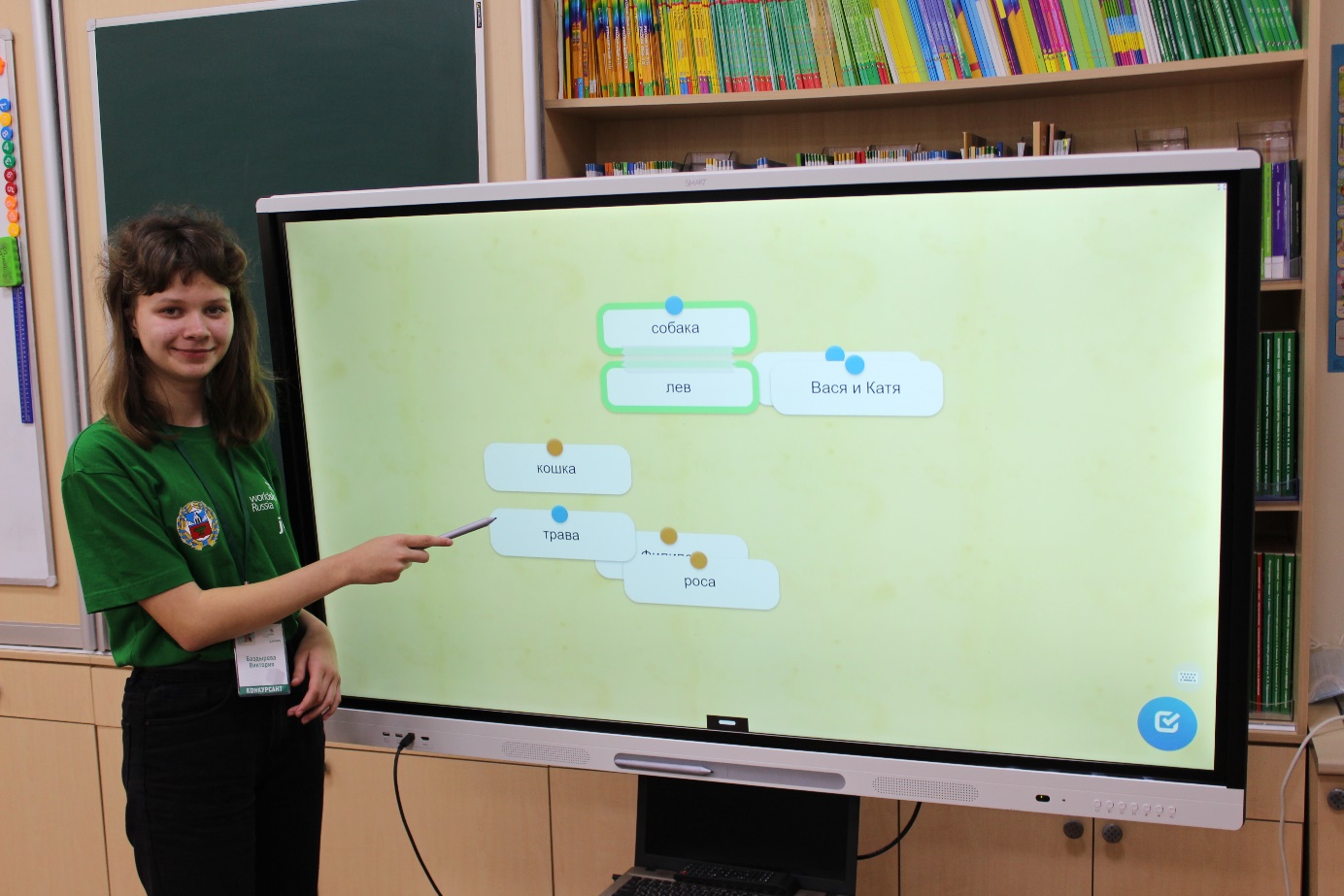 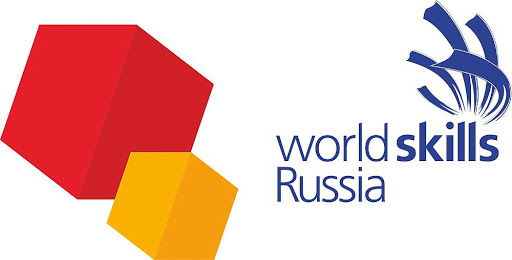 Финал VIII Национального чемпионата «Молодые профессионалы» (WorldSkills Russia) (юниоры)
3
Ворлдскиллс Россия в Барнаульском государственном педагогическом колледже
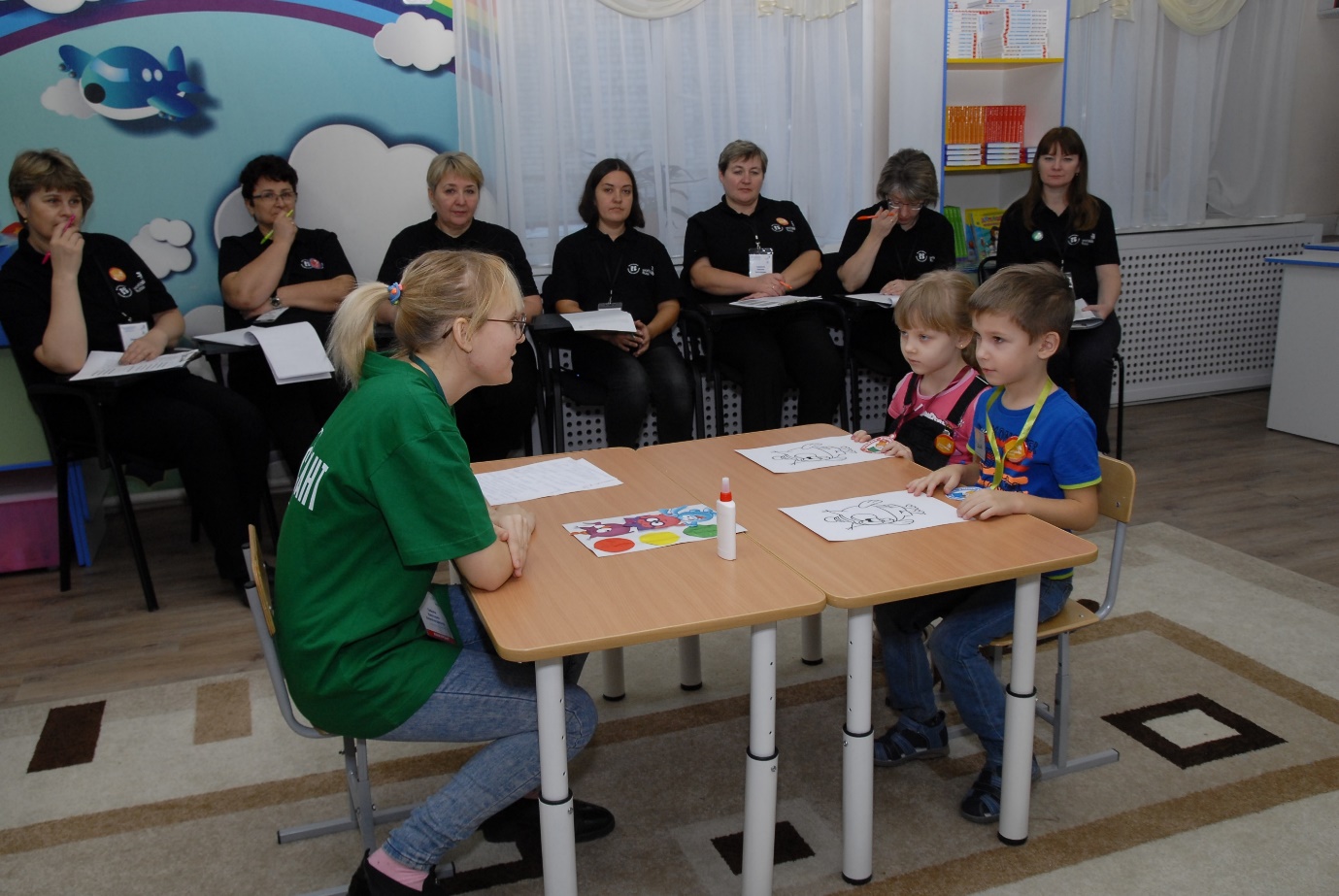 Компетенция «Дошкольное образование»
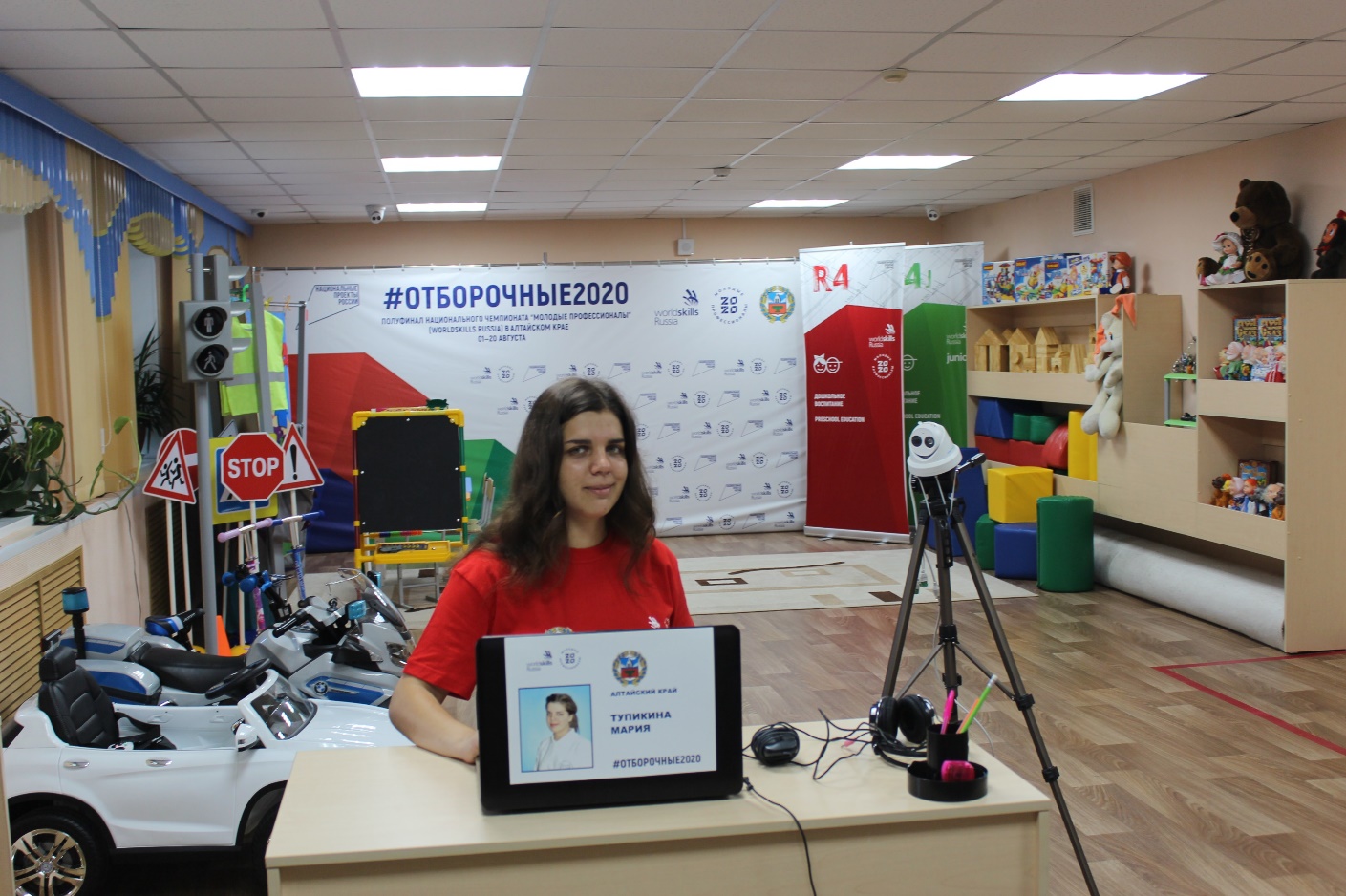 Отборочные соревнования на право участия в Финале VIII Национального чемпионата «Молодые профессионалы» (WorldSkills Russia)
Региональный чемпионат
«Молодые профессионалы» (WorldSkillsRussia) Алтайского края
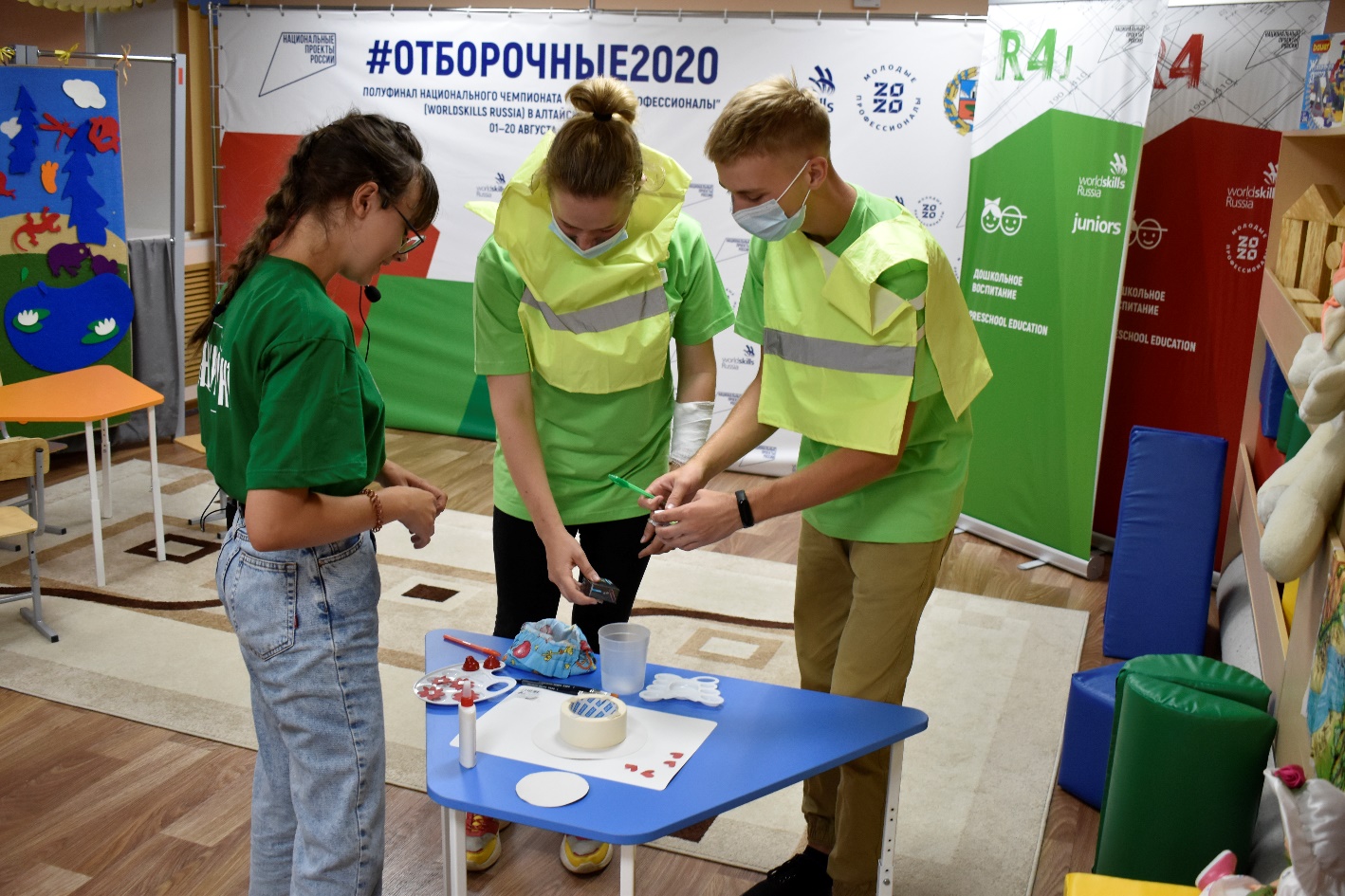 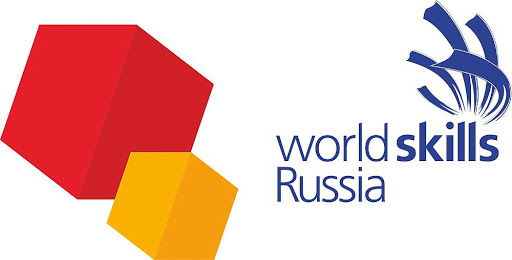 Отборочные соревнования на право участия в Финале VIII Национального чемпионата «Молодые профессионалы» (WorldSkills Russia) (юниоры)
4
Ворлдскиллс Россия в Барнаульском государственном педагогическом колледже
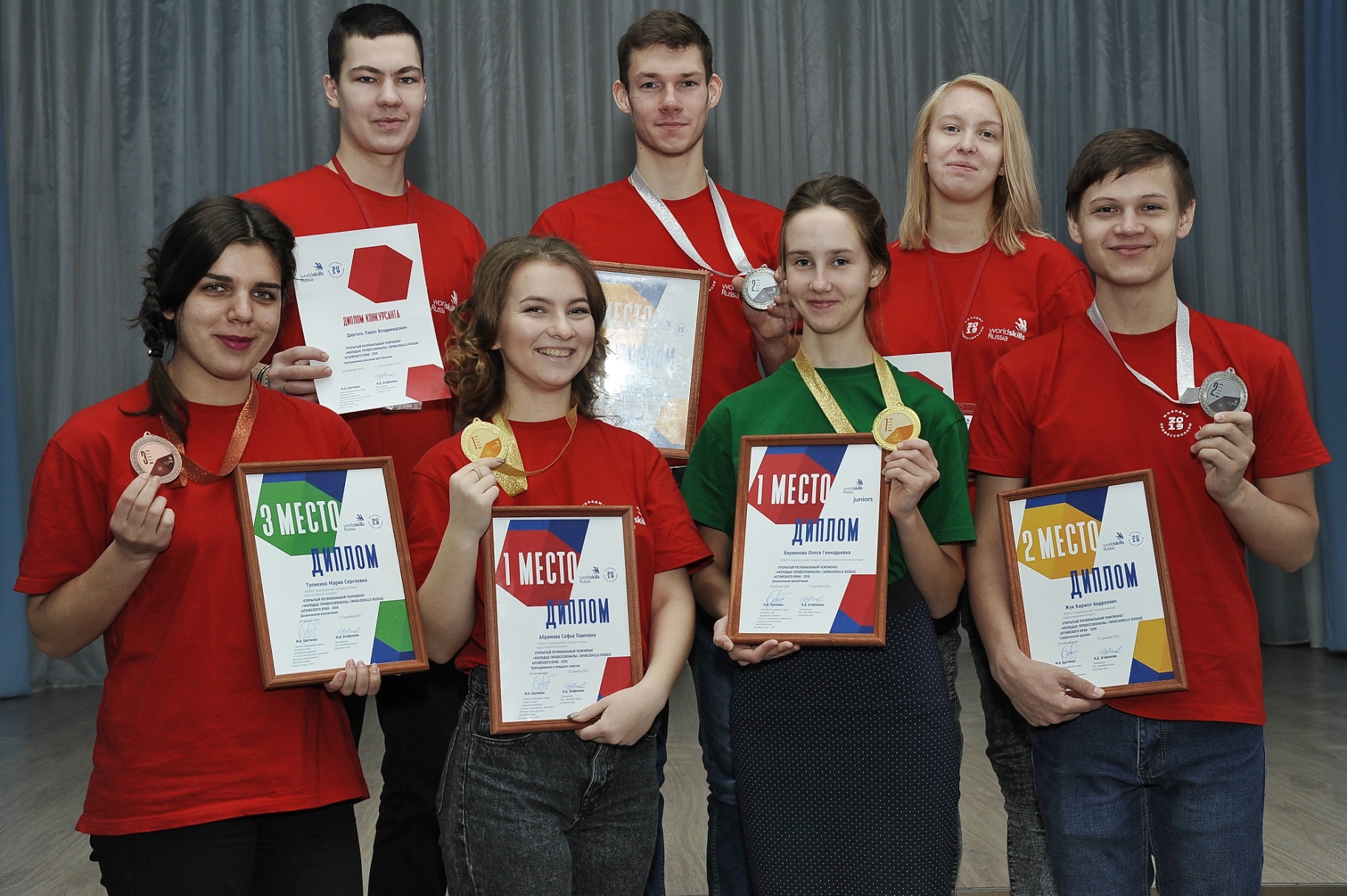 Открытый Региональный чемпионат «Молодые профессионалы» (WorldSkillsRussia) Алтайского края – 2019
- 1 место – Абрамова Софья, компетенция Преподавание в младших классах;
 - 1 место –  Бервинова Олеся, компетенция Дошкольное воспитание (юниоры);
 - 2 место – Костянец Артем, компетенция Физическая культура, спорт и фитнес;
 - 2 место –  Жук Кирилл, компетенция Графический дизайн;
 - 3 место – Тупикина Мария, компетенция Дошкольное воспитание.
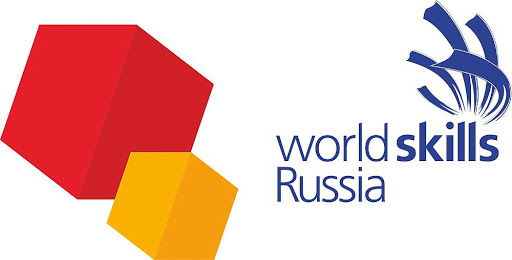 5
Что такое «Билет в будущее»?
Прфориентационный проект для учащихся 6-11 классов общеобразовательных школ, созданный для оказания помощи в определении направления своего развития в карьере
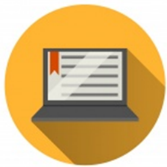 Зайди на сайт «Билет в будущее по ссылке http://bilet.worldskills.ru
Неавторизованный пользователь
Авторизованный пользователь
Сайт
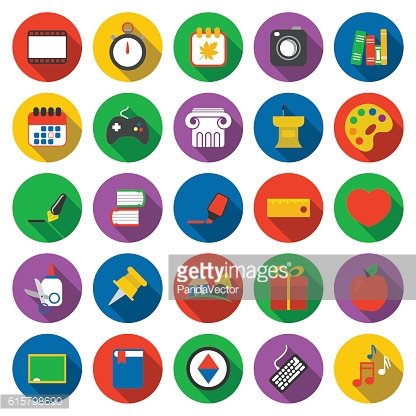 Личный кабинет
Пройди бесплатно тест
Карта профессий
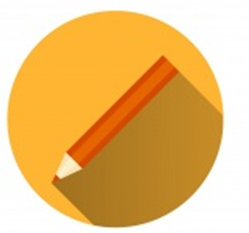 Сохранение в цифровом профиле участника результатов диагностики,  пройденной до момента регистрации
Запишись на профпробы
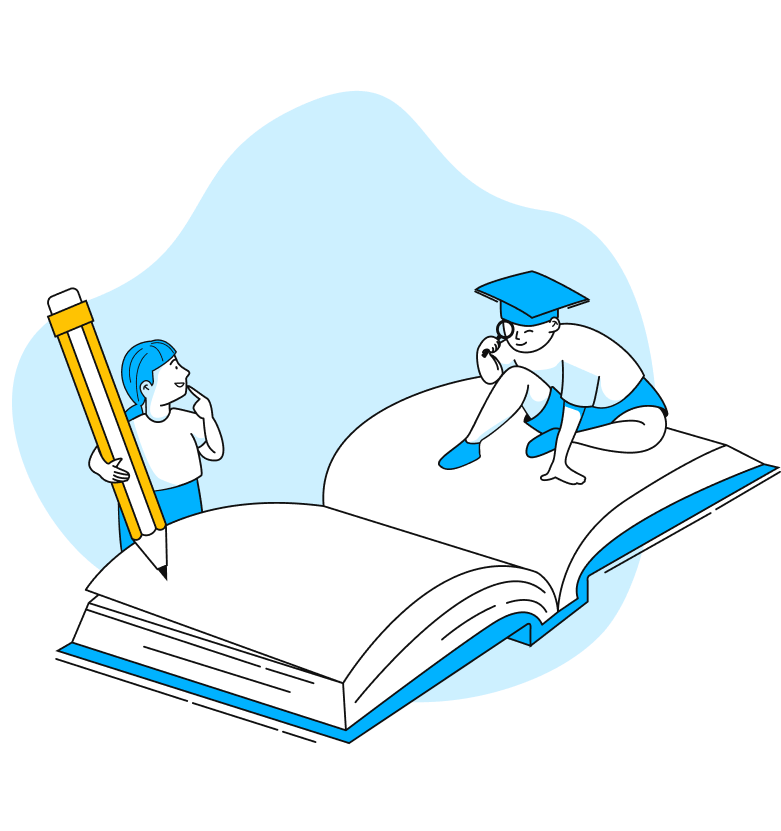 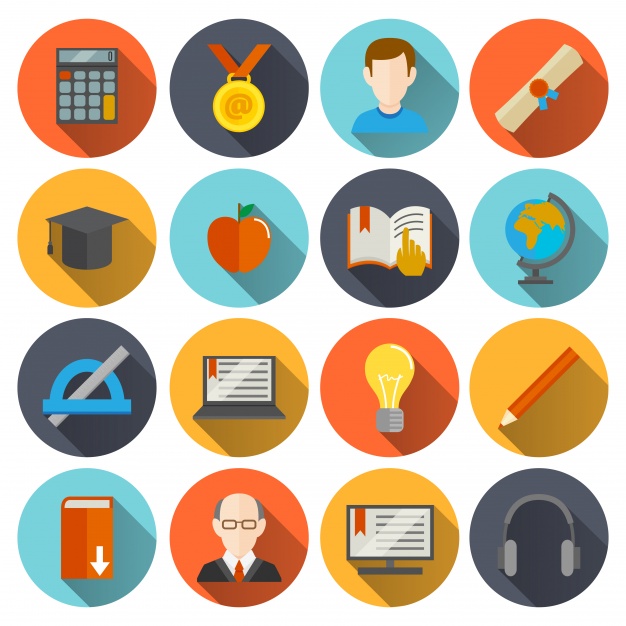 Получи рекомендации
6
Профессиональная проба 2020
110 компетенций на основе перечня WSR
Погружение в реальную  профессиональную  деятельность
Родителям. Запись на мероприятия http://bilet-help.worldskills.ru/parents_events  
Участнику. Запись на мероприятия http://bilet-help.worldskills.ru/participant-events  
Родителям. Получение рекомендаций http://bilet-help.worldskills.ru/parents_recommendation  
Участнику. Получение рекомендаций http://bilet-help.worldskills.ru/participant-recommendation
Легкий игровой формат
Живое общение
с наставником – носителем  проф. компетенции
Оценка нескольких параметров
Практическая проверка  знаний и навыков, их
оценка и самооценка
Рефлексия полученного опыта  и формирование отношения к  компетенции
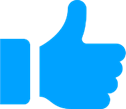 Свободный выбор
4 компетенции в Барнаульском государственном педагогическом колледже
Программные решения для бизнеса
Физическая культура, спорт и фитнес
Преподавание в младших классах
Дошкольное воспитание
7
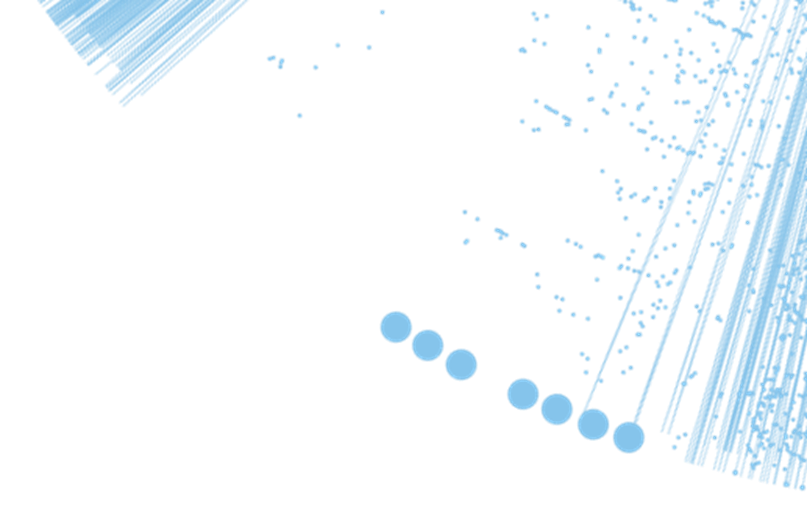 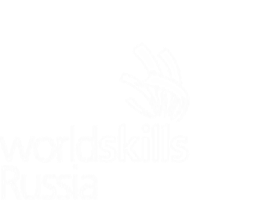 Ждем вас!
Уважаемые школьники! 
Приглашаем вас посетить платформу чемпионата «Молодые профессионалы».  
Перейти на платформу wsr.online возможно с сайта Чемпионата, по ссылке https://wsr.online/, а также все трансляции можно будет увидеть в социальных сетях: 
VK https://vk.com/worldskills_russia, 
Fb https://www.facebook.com/worldskills.ru/
и на канале YouTube https://www.youtube.com/channel/UCzEO4qzvWFoyYXR1NCsUSEA.
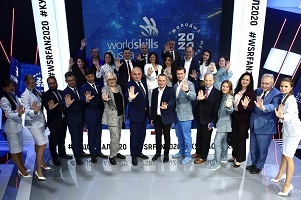 СПАСИБО ЗА ВНИМАНИЕ!